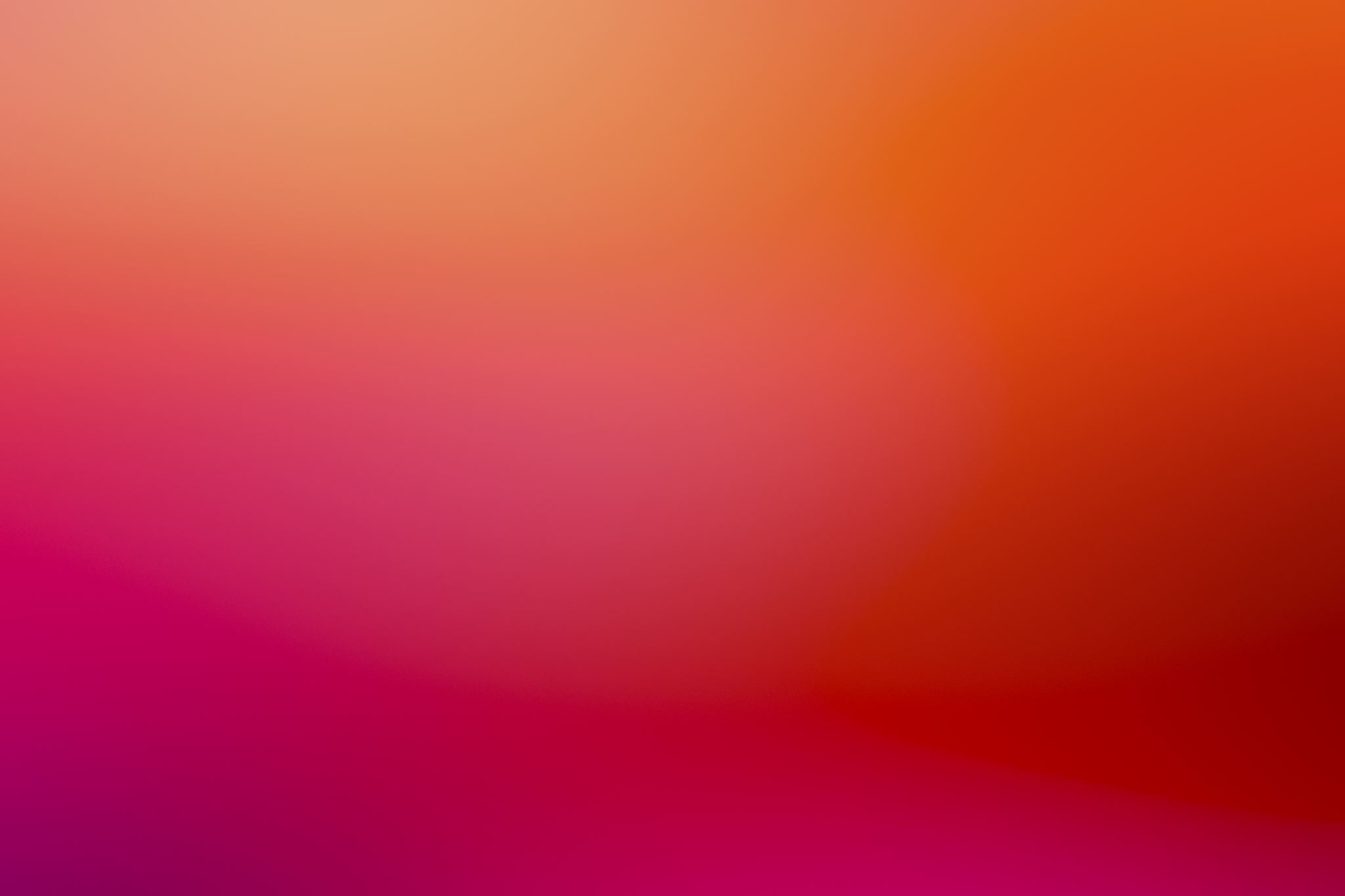 Соціальна структура суспільства в Україні XVI ст. Литовські статути
© Літера ЛТД
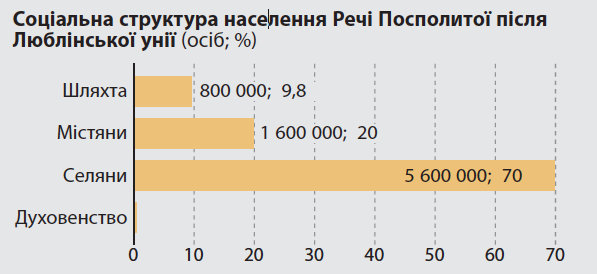 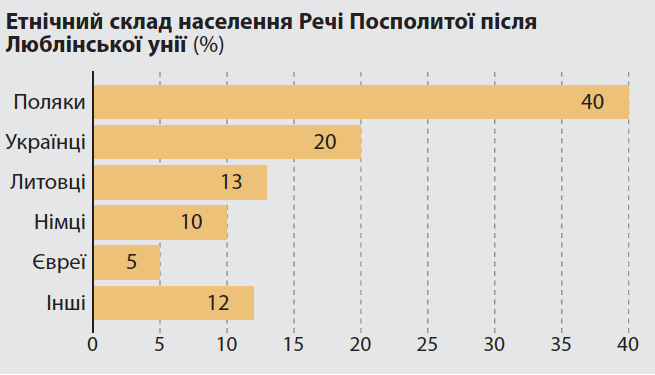 © Літера ЛТД
Становий поділ українського суспільства на початку XVI ст.
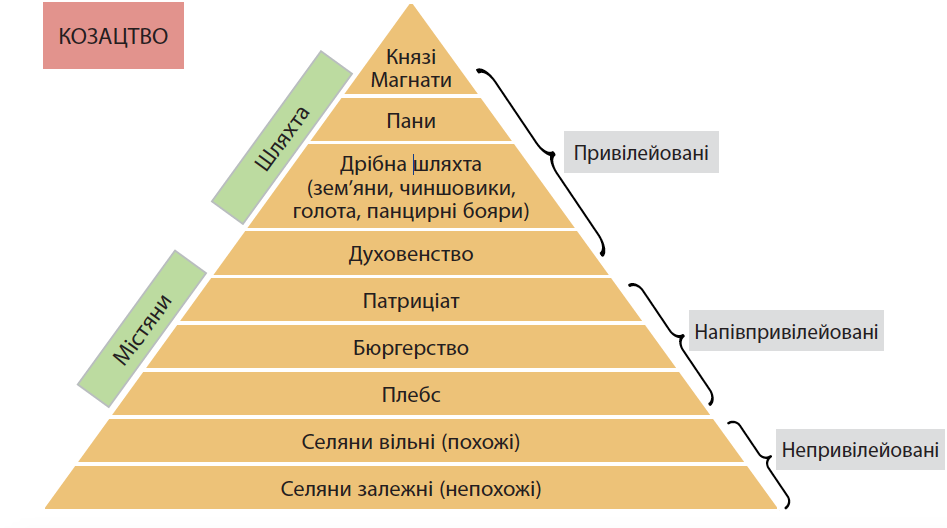 © Літера ЛТД
Становище шляхти
держава визнавала представника шляхти вищим за містянина чи селянина
шляхтич користувався правом суду, тоді як його самого не можна було ув’язнити без суду і слідства, а судити його мали лише визначені станові суди
покарання за завдання шкоди шляхтичеві було найсуворішим
шляхта мала адміністративну та судову владу над підданими
шляхта отримувала у спадок землю та розпоряджалася нею
маєтки шляхти були звільнені від поборів, окрім грошового податку на підданих
шляхта обіймала державні посади різних рівнів
© Літера ЛТД
Роль князів і магнатів у тогочасному суспільстві
магнати (від magnatus — багата, знатна людина) — найвпливовіші землевласники, переважно князі
верхівку суспільної піраміди на українських землях у складі Великого князівства Литовського посідали князі, які належали до двох династій — Рюриковичів і Гедиміновичів.
князі вступали на державну службу, зберігаючи свої князівства й отримуючи від держави в приватну власність та пожиттєве володіння великі земельні наділи (латифундії), перетворюючись на магнатів
найвпливовіші княжі роди — Острозькі, Вишневецькі, Корецькі, Чорторийські, Збаразькі
© Літера ЛТД
Василь-Костянтин Острозький (1526–1608)
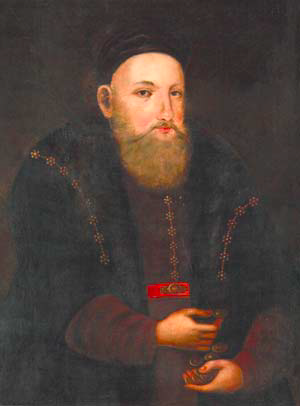 від 1559 р. В.-К. Острозький був київським воєводою та володарем українського прикордоння
наприкінці XVI ст. – найбільший після короля землевласник Речі Посполитої
після смерті польського короля Стефана Баторія (1586) 
В.-К. Острозький вважався одним із можливих претендентів на престол
© Літера ЛТД
Становище середньої та дрібної шляхти
© Літера ЛТД
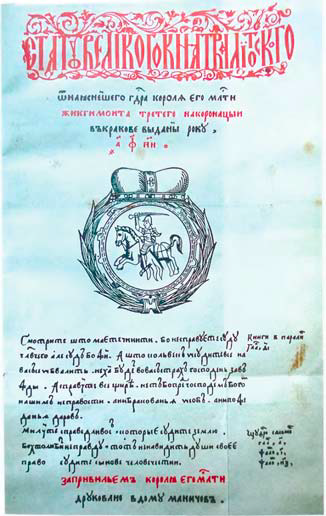 Литовські статути
1529 р. — Перший (або Старий) литовський статут. Згідно з ним шляхті було гарантовано, що її не можна карати без суду; землю шляхти не можна було відібрати «без вини»
1566 р. — Другий литовський статут закріплював норму про зрівняння в правах нижчої ланки боярства-шляхти з князівсько-магнатською аристократичною верхівкою
1588 р. — Третій литовський статут діяв на землях Київщини, Волині та Поділля аж до 1840 р. і юридично запровадив кріпосне право на Брацлавщині та у Придніпров’ї
© Літера ЛТД
Становище духовенства
духовенство не підлягало світському суду
вище духовенство (митрополит, єпископи, настоятелі монастирів) поповнювалося вихідцями з аристократичних родів і обіймало посади лише з волі литовських та польських володарів
становище нижчого духовенства залежало від землевласників, на землях яких розташовувалася церковна парафія
парафія — нижча церковна адміністративна одиниця, територія, на якій живуть члени громади, віряни одному храму
© Літера ЛТД
Міське населення
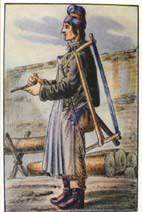 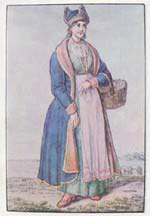 міська верхівка — патриціат (багаті представники аристократичних родів)
поспільство/бюргери — середній, найчисленніший прошарок містян, які мали міські права (ремісники, крамарі)
міська біднота/плебс
© Літера ЛТД
Селяни
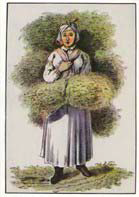 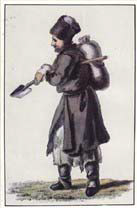 © Літера ЛТД
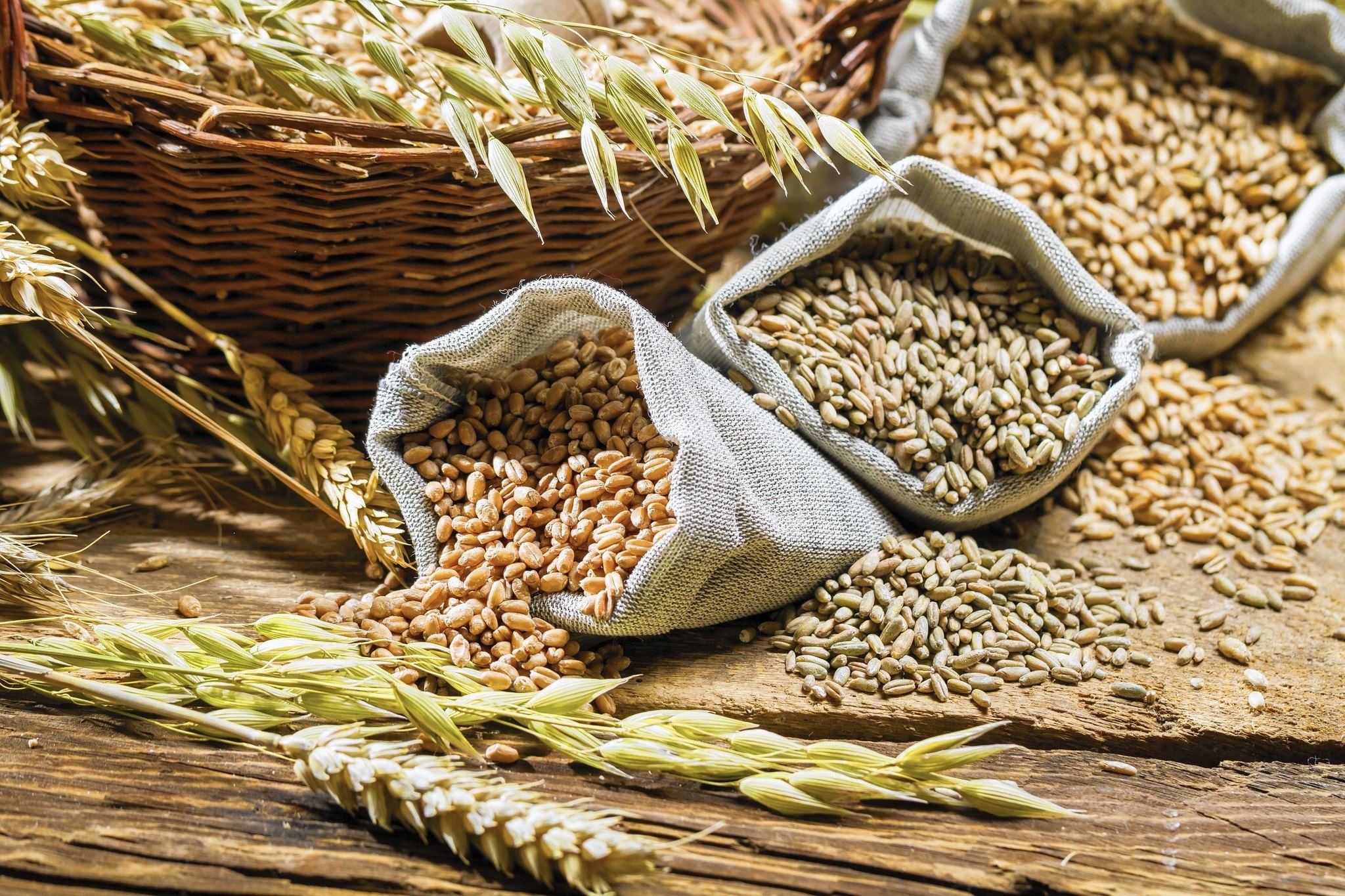 Фільварок
велике багатогалузеве господарство, де сировину не тільки виробляли, а й переробляли (на гуральнях, у чинбарнях, млинах тощо),
виготовляли продукцію на продаж
© Літера ЛТД
Поступове закріпачення
© Літера ЛТД
1588 р. Третій литовський статут закріпачення українського селянства
Причина
розвиток міжнародної торгівлі й поширення фільваркової системи на українських теренах потребувало збільшення кількості робочої сили, роль якої виконували селяни
виділення унаслідок Люблінської унії єдиного привілейованого прошарку суспільства — шляхти, яка мала необмежені права і привілеї
Наслідок
польські пани мали право отримувати землі в усій Речі Посполитій
селян закріплено за панськими маєтками
селянам заборонено переходити на інше місце без дозволу пана
пани мали право розшукувати утікачів та карати їх
кріпаки мусили відробляти панщину в маєтку феодала
за панами закріплено право суду над селянами
утворився єдиний стан селян-кріпаків — закріпачених слуг урівнювали з іншими категоріями залежних селян
© Літера ЛТД